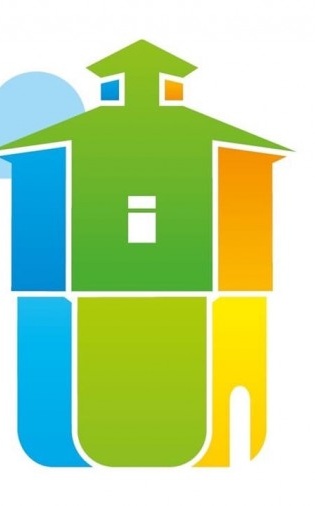 Комплектование МДОО
Ленинского района 
г. Екатеринбурга 

2023-2024 учебный год
Дошкольные образовательные организации 
Ленинского района
42 детских сада, которые расположены в 47 зданиях

из них:
14 автономных
28 бюджетных
в том числе:
 для детей с нарушением зрения (МДОО №46),
 для детей с нарушением речи и интеллектуального развития (МДОО № 49),
для детей с туберкулезной интоксикацией и часто болеющих детей, группы оздоровительной направленности (МДОО № 156)
 для детей с нарушением опорно-двигательного аппарата (МДОО № 342)
Для детей с нарушением речи в возрасте от 5 до 7 лет (МДОО 455)
Детский сады Ленинского района посещает 
более 10 тысяч воспитанников
Сеть МДОО Ленинского района 

предоставляют широкий спектр образовательных услуг, 
обеспечивают современное качество дошкольного образования и его доступность для населения района, 
 обеспечивают исполнение федеральных государственных образовательных стандартов.









Во всех дошкольных образовательных организациях района созданы благоприятные условия для пребывания дошкольников.
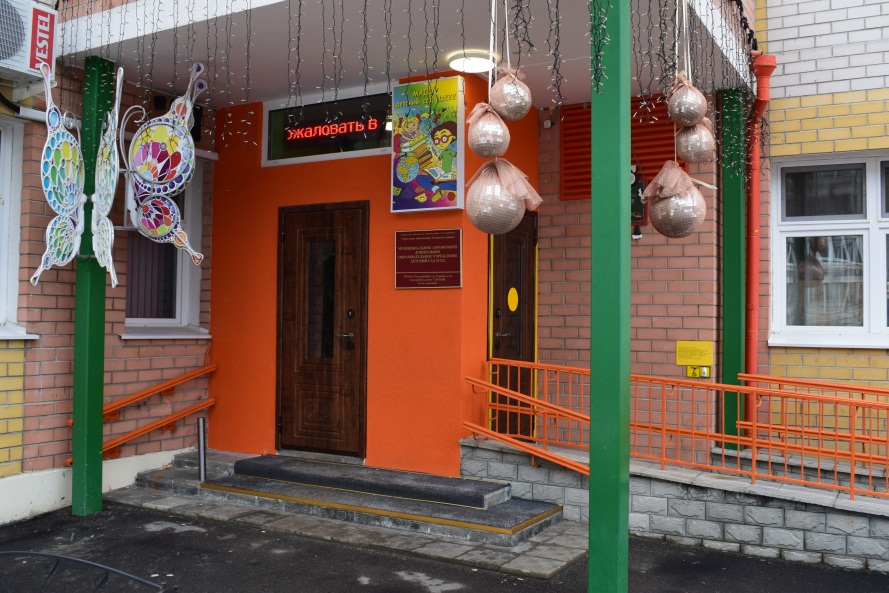 Сеть МДОО Ленинского района 

Группы для детей от 2 до 3 лет будут открыты в каждой МДОО на 2023/2024 учебный год;
22 группы для детей от 1,5 до 2 лет (МДОО № 21, 26, 29, 31, 37, 40, 46, 53, 54, 71, 114, 156, 347, 451, 455, 496, 553, 561, 573);
135 мест для детей в возрасте от 1 до 1,5 лет (МДОО № 21, 26, 29, 31, 37, 40. 46, 53, 71,114, 16, 347, 451, 455, 496, 553, 561, 573)
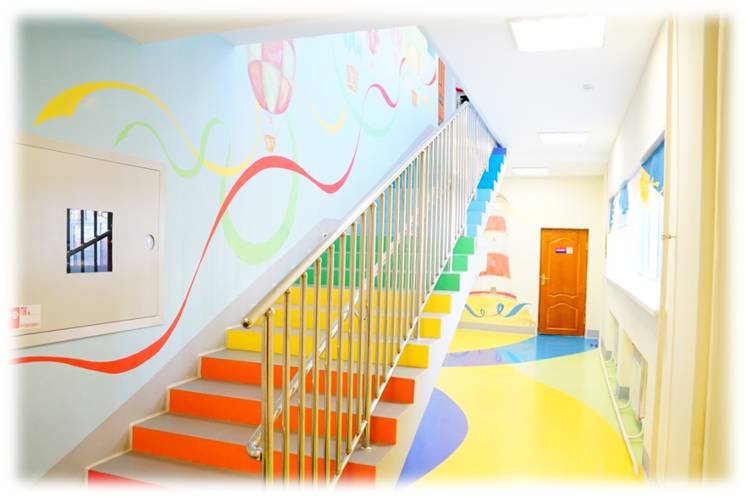 Порядок комплектования регламентирован нормативно – правовыми документами:
Федеральным законом от 06.10.2003 № 131–ФЗ «Об общих принципах организации местного самоуправления в Российской Федерации»;
Федеральным законом от 29.12.2012 № 273–ФЗ «Об образовании в Российской Федерации»;
Постановлением Главного государственного санитарного врача Российской Федерации от 28.09.2020 № 28 «Об утверждении санитарных правил СП 2.4.3648–20 «Санитарно–эпидемиологические требования к организациям воспитания и обучения, отдыха и оздоровления детей и молодежи»;  
Приказом Министерства просвещения России от 15.05.2020 № 236 «Об утверждении Порядка приема на обучение по образовательным программам дошкольного образования»;
Порядок комплектования регламентирован нормативно – правовыми документами:
Постановлением Администрации города Екатеринбурга от 29.10.2021 N 2365 (ред. от 19.12.2022) «Об утверждении Административного регламента предоставления муниципальной услуги «Постановка на учет и направление детей в образовательные учреждения, реализующие образовательные программы дошкольного образования»;
Постановлением Администрации города Екатеринбурга от 18.03.2015 № 689 «О закреплении территорий муниципального образования «город Екатеринбург» за муниципальными дошкольными образовательными организациями»;
Распоряжением Департамента образования Администрации города Екатеринбурга от 02.11.2021 № 2121/46/36 «Об организации учета детей, подлежащих обучению по образовательным программам дошкольного образования в муниципальном образовании «город Екатеринбург.
Возрастные группы формируются с учётом возрастной периодизации, по количеству полных лет 
на 1 сентября текущего года. 







В соответствии с установленным Порядком существует два периода комплектования МДОО на учебный год: 
основной (с 1 апреля по 30 июня текущего года на следующий учебный год) – списки детей для зачисления в детский сад формируются 1 раз (до 20 мая);
дополнительный (с 1 июля по 31 марта текущего календарного года) – списки детей для зачисления формируются ежемесячно с 28 числа текущего  по 5 число следующего месяца, в январе по 15 число на свободные места.
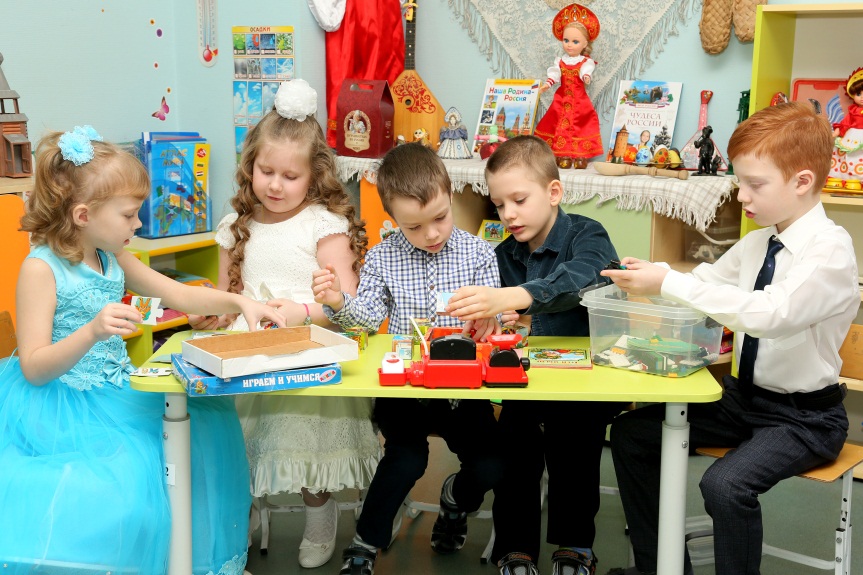 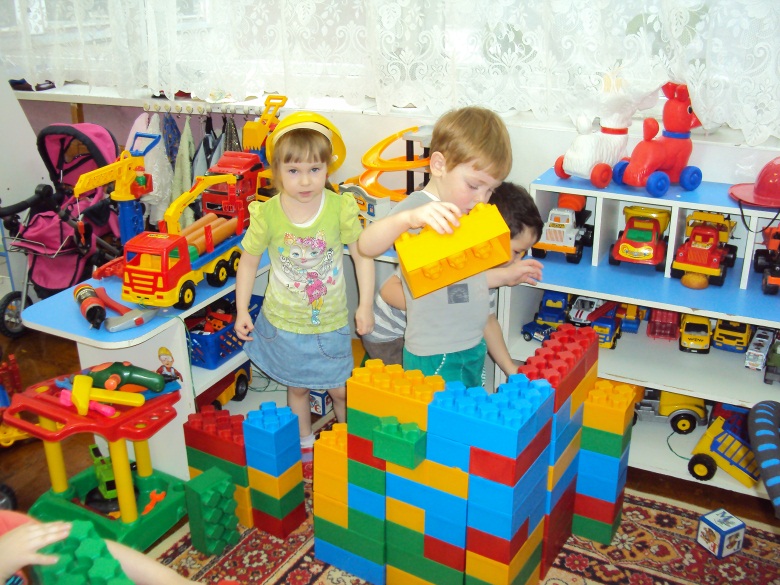 Учет детей для зачисления в организацию ведется по возрастным группам (формируемым с даты рождения детей за период с 01 сентября по 31 августа следующего календарного года):
дети до 3-х лет — в группу раннего возраста;
дети 4-го года жизни — в младшую группу;
дети 5-го года жизни — в среднюю группу;
дети 6-го года жизни — в старшую группу;
дети 7-го года жизни — в подготовительную группу.
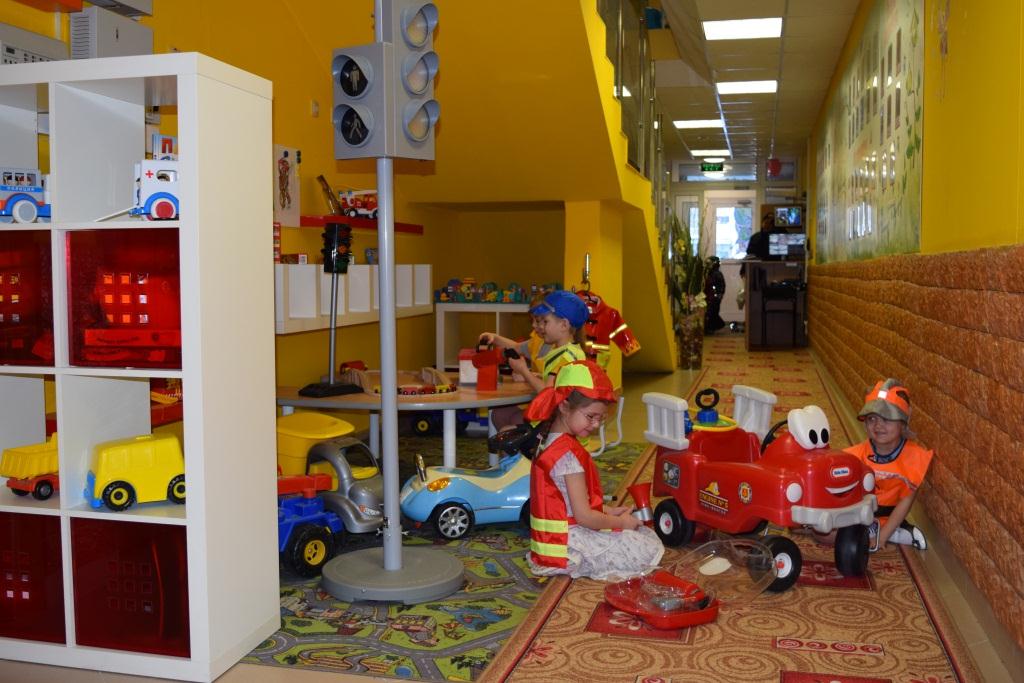 Заявление «На год старше»
При автоматическом формировании списка детей учитывается количество полных лет на 1 сентября текущего года. 
В соответствии с установленным порядком учёта родители (законные представители) детей, родившихся в период с сентября по ноябрь, имеют право написать заявление о рассмотрении ребёнка с детьми, родившимися на год старше.
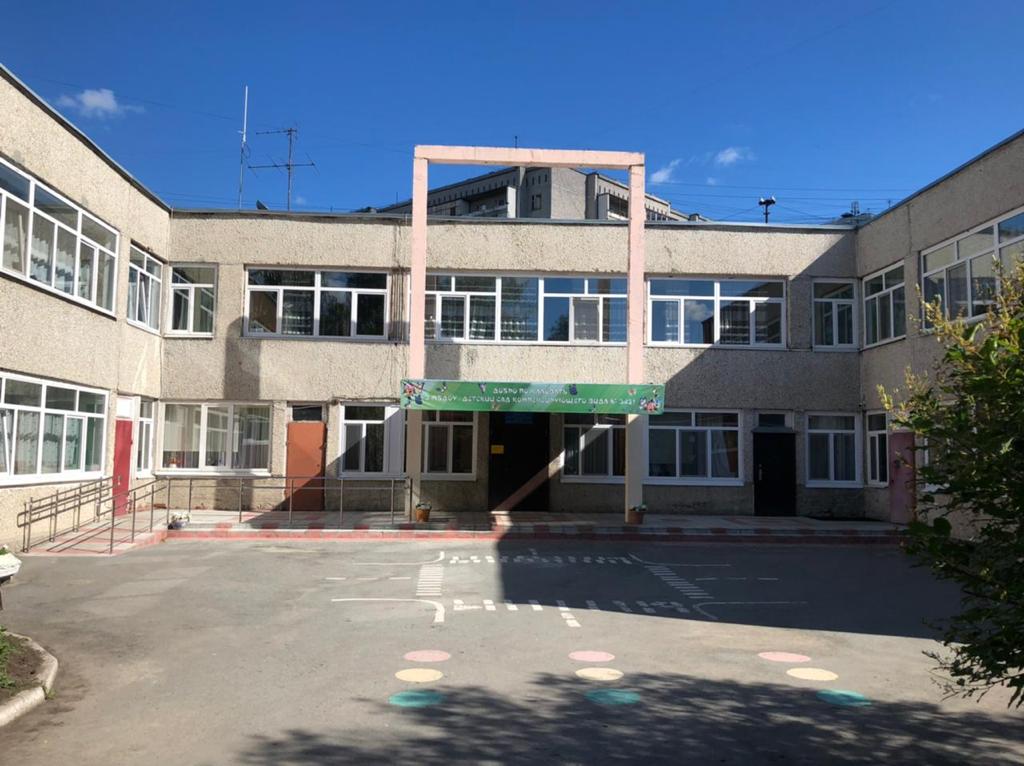 Заявление «На смену МДОО»
На основании Порядка учёта родители (законные представители) могут отказаться от предоставленного места в МДОО, написав заявление «На смену МДОО» в управлении образования Ленинского района.

Заявление «На смену МДОО» может быть удовлетворено в указанный родителями (законные представители) период рассмотрения заявления при наличии свободных мест в желаемых МДОО. После окончания периода рассмотрения заявления «На смену МДОО» учётная карточка ребёнка будет рассматривается на свободные места в пределах административного района по месту жительства.
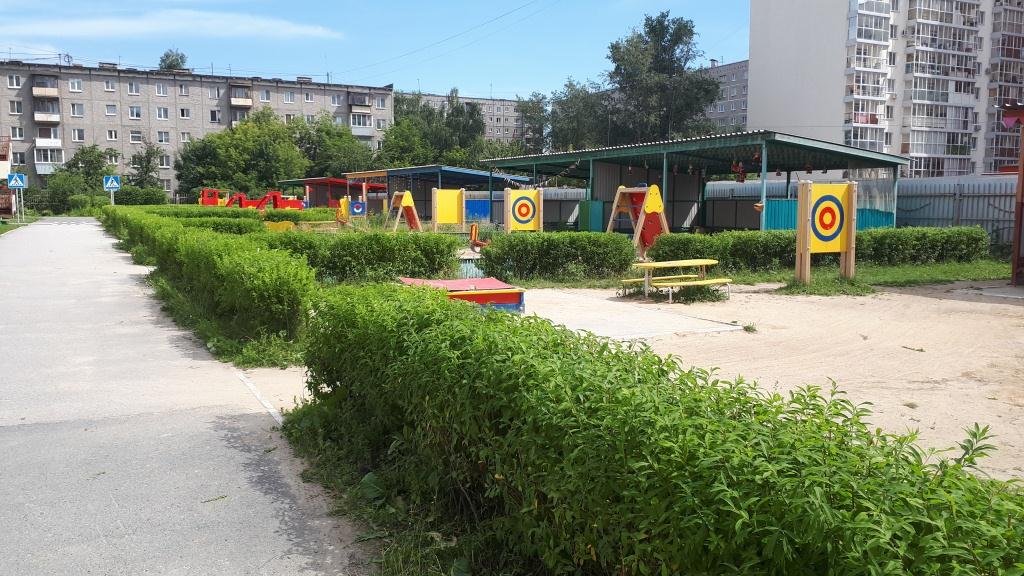 Перевод обучающихся из одной организации в другую
Перевод обучающихся из одной организации в другую осуществляется на основании приказа Министерства образования и науки Российской Федерации от 28.12.2015 № 1527 «Об утверждении Порядка и условий осуществления перевода обучающихся из одной организации, осуществляющей образовательную деятельность по образовательным программам дошкольного образования, в другие организации, осуществляющие образовательную деятельность по образовательным программам соответствующих уровня и направленности».
На основании установленного Порядка родители (законные представители) могут обратиться в выбранную Муниципальную дошкольную образовательную организацию с запросом о наличии свободных мест в соответствующей возрастной категории обучающегося и необходимой направленности группы. Руководитель образовательной организации предоставит письменный ответ в установленный законом срок. 
Процедура перевода ребёнка из одной МДОО в другую осуществляется при наличии свободных мест в выбранной образовательной организации и условии, что ребёнок является воспитанником детского сада и уже обучается по общеобразовательной программе дошкольного образования соответствующего возраста.
Для получения информации о наличии свободных мест в МДОО и подачи заявления на перевод из одной МДОО в другую МДОО родителям (законным представителям) необходимо воспользоваться электронным сервисом «Переводы в детских садах», размещенном в Личном кабинете официального портала города Екатеринбурга (кабинет.екатеринбург.рф/childtransfer).
Родители (законные представители) ребенка, которому на 1 сентября следующего учебного года не исполнилось полных 7 лет, отсутствуют противопоказания по здоровью, в том числе рекомендации территориальной психолого-медико-педагогической комиссии о необходимости обучения по адаптированной программе дошкольного образования, после отчисления ребенка из детского сада (при завершении договора об образовании или раньше), могут обратиться в управление образования по месту жительства или в МФЦ с заявлением «на смену МДОО», с учетом установленных периодов комплектования муниципальных дошкольных образовательных организаций.
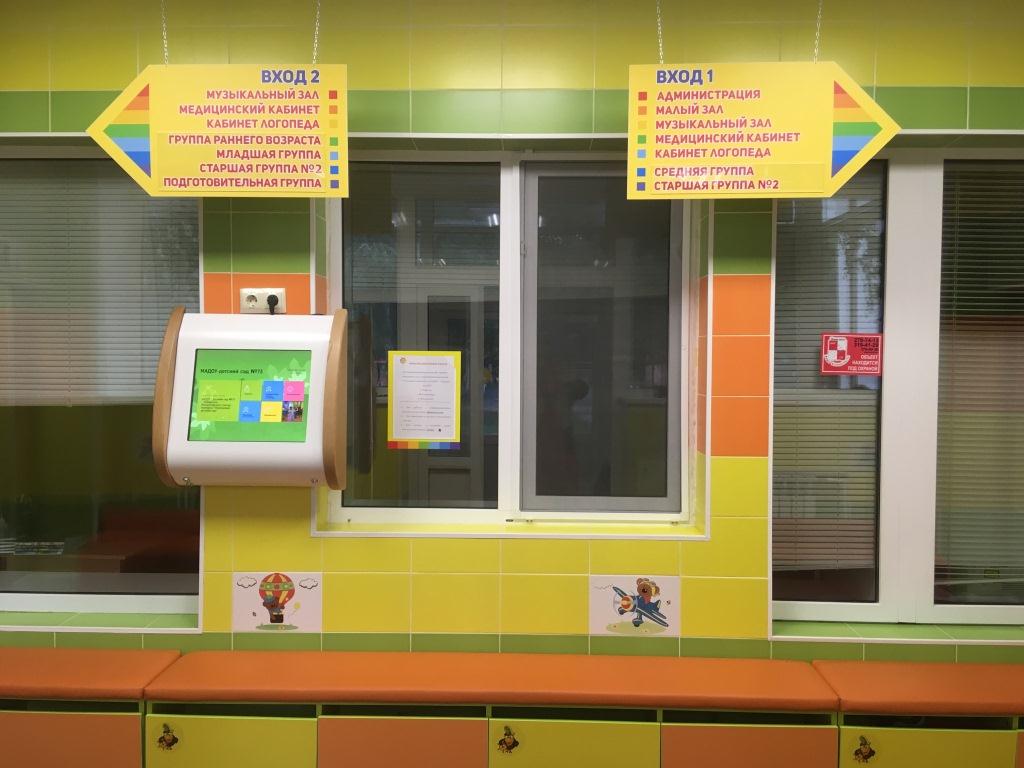 В МДОО Ленинского района организованы 
ВАРИАТИВНЫЕ ФОРМЫ ДОШКОЛЬНОГО ОБРАЗОВАНИЯ 
ДЛЯ ДЕТЕЙ ДО 3 ЛЕТ, 
о работе которых можно узнать на официальных сайтах МДОО в сети «Интернет»
ОСОБЕННОСТИ ВАРИАТИВНЫХ ФОРМ
Изменения процедуры при комплектовании МДОО
Закрепление территорий за МДОО (с 01.04.2014);
Автоматизированное распределение мест;
Обеспечение «прозрачности» и открытости процедуры распределения мест;
Предоставление дошкольного образования для детей с 1го года;
Процедура информирования; 
Включение руководителей МДОО в работу с системой АИС «Образование».
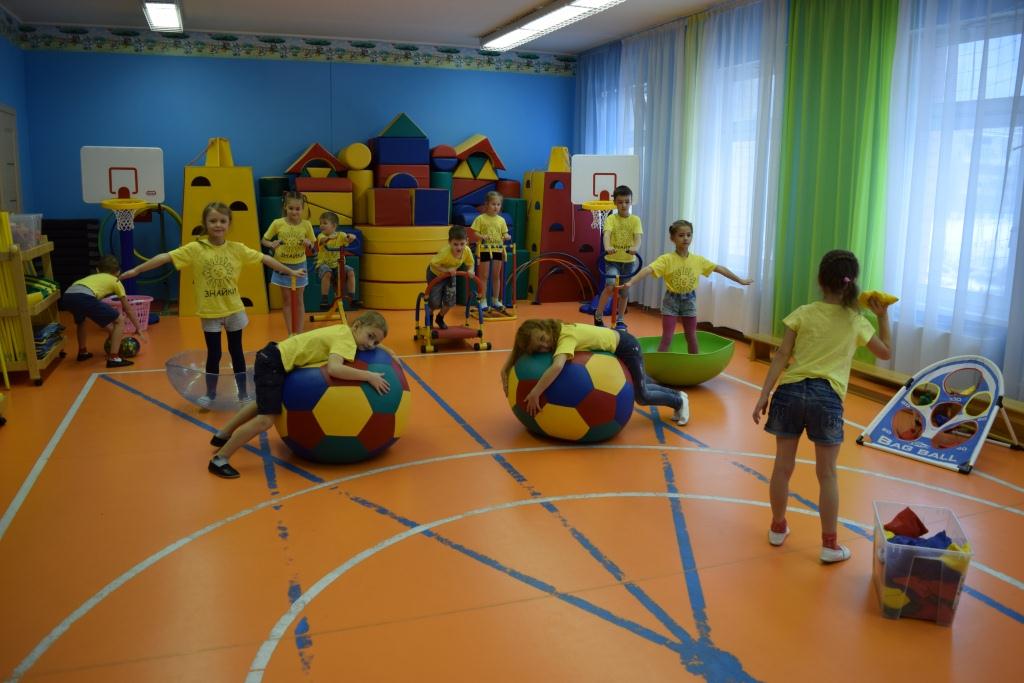 Модель работы по зачислению детей в МДОО
Управление образования
МДОО
Родители 
(законные представители)
Направление в МДОО списков детей;
Прием и регистрация заявлений на смену;
Анализ данных о количестве зачисленных детей и количестве вакантных мест;
Формирование списков к заседанию комиссии.
Контроль обновления информации на ЕПГУ;
Принятие решения о зачислении ребенка на предоставленное место;
Подготовка и предоставление документов для зачисления ребенка в МДОО;
Заключение договора об образовании.
Получение Распоряжений, списков детей;
Информирование родителей о предоставлении места;
Выполнение действий в системе АИС «Образование»;
Работа с родителями, формирование личных дел.
Контроль правоохранительных  органов
Соблюдение законодательства
Результат: 
оказание услуги по предоставлению дошкольного образования